Galiée
Nom au complet en Italien: Galileo Galilei
Natoinalité: italie
Péroide de temps: 1564 à 1642
Livre de copernic l'héliocentrisme
Le soleil est au centre du système solaire
Il Améliore le télescope
                           Soleil -> tâche
4 preuves         Lune -> cratères
                             Jupiter -> lune
                          Vénus -> phases           il est devenue aveugle
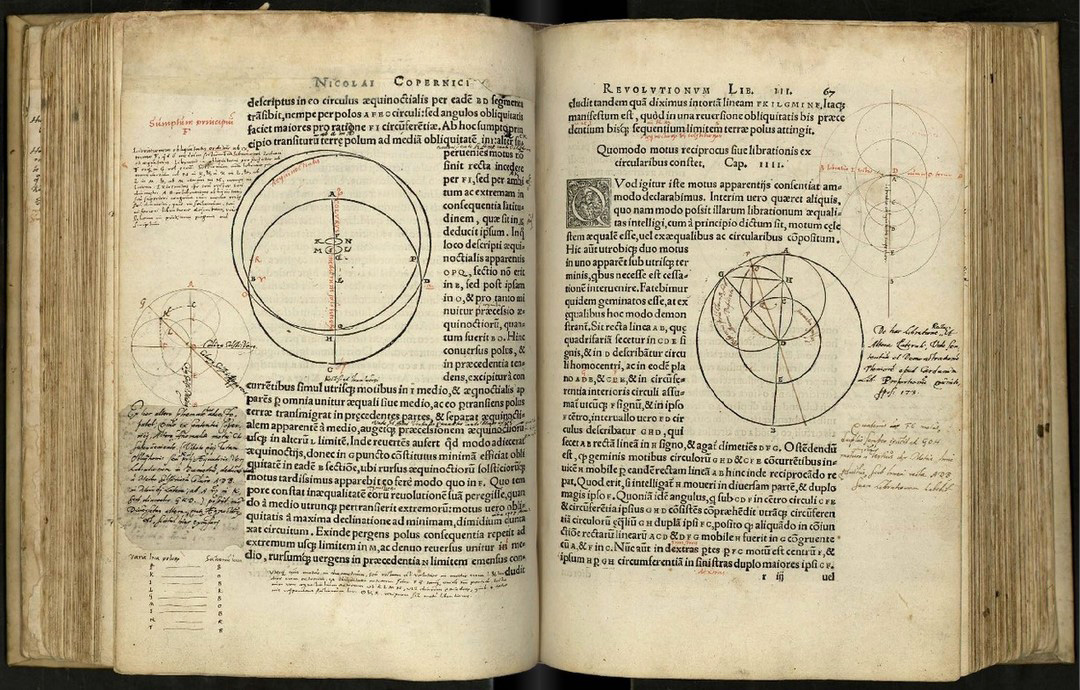 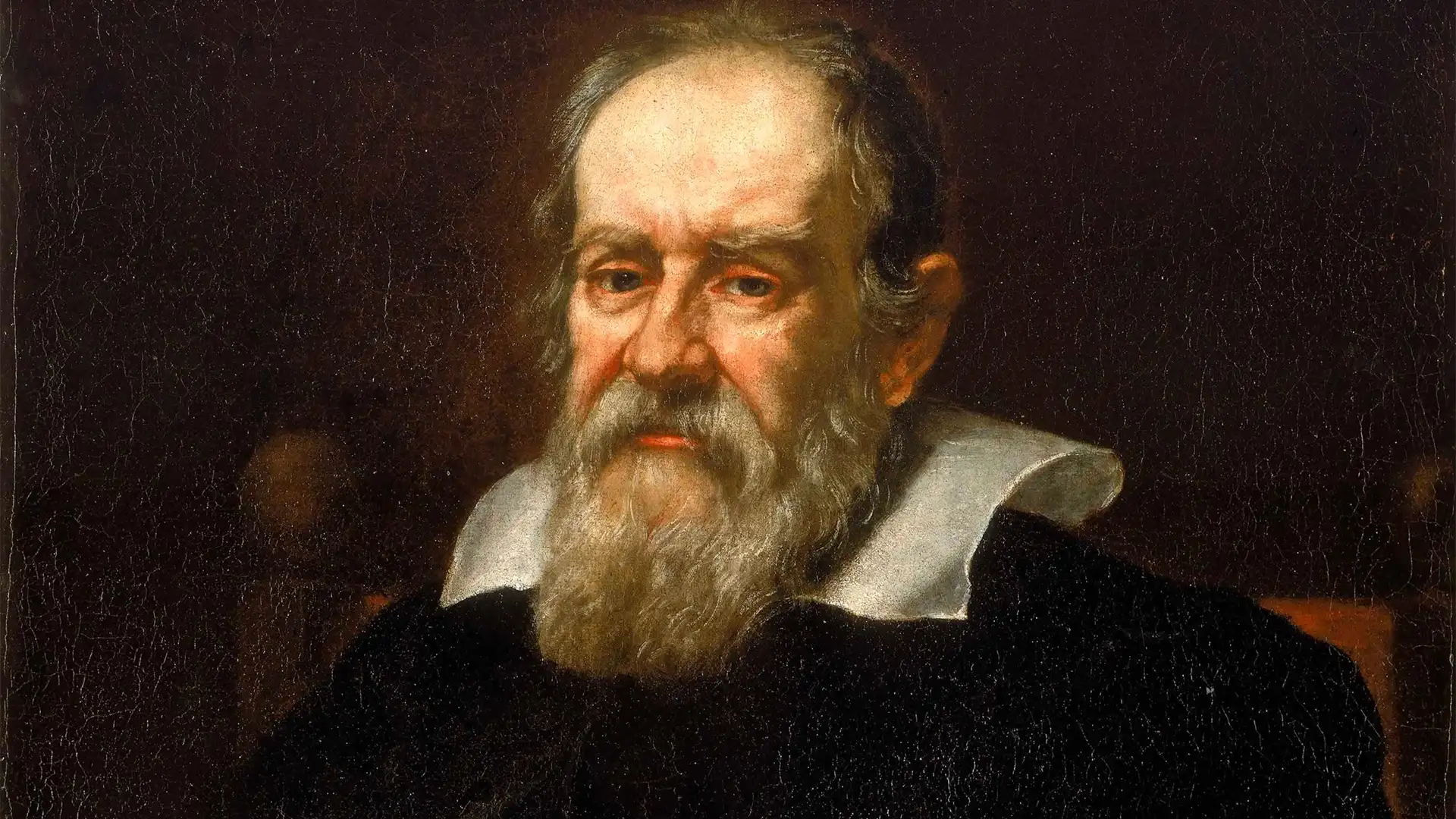 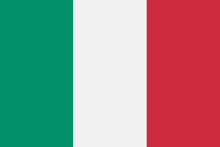 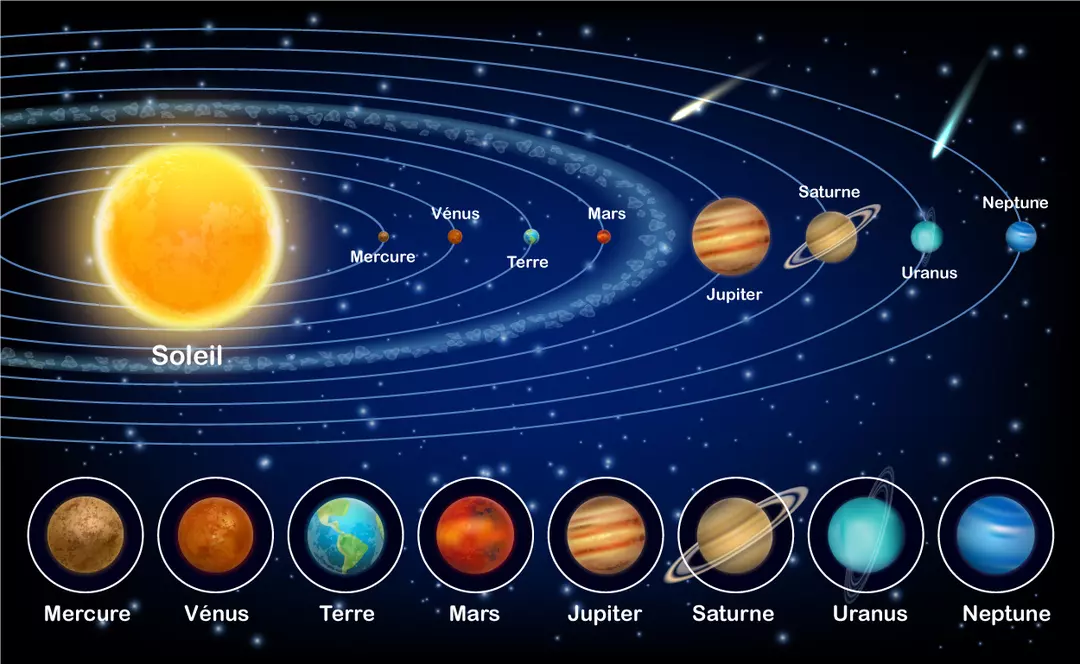